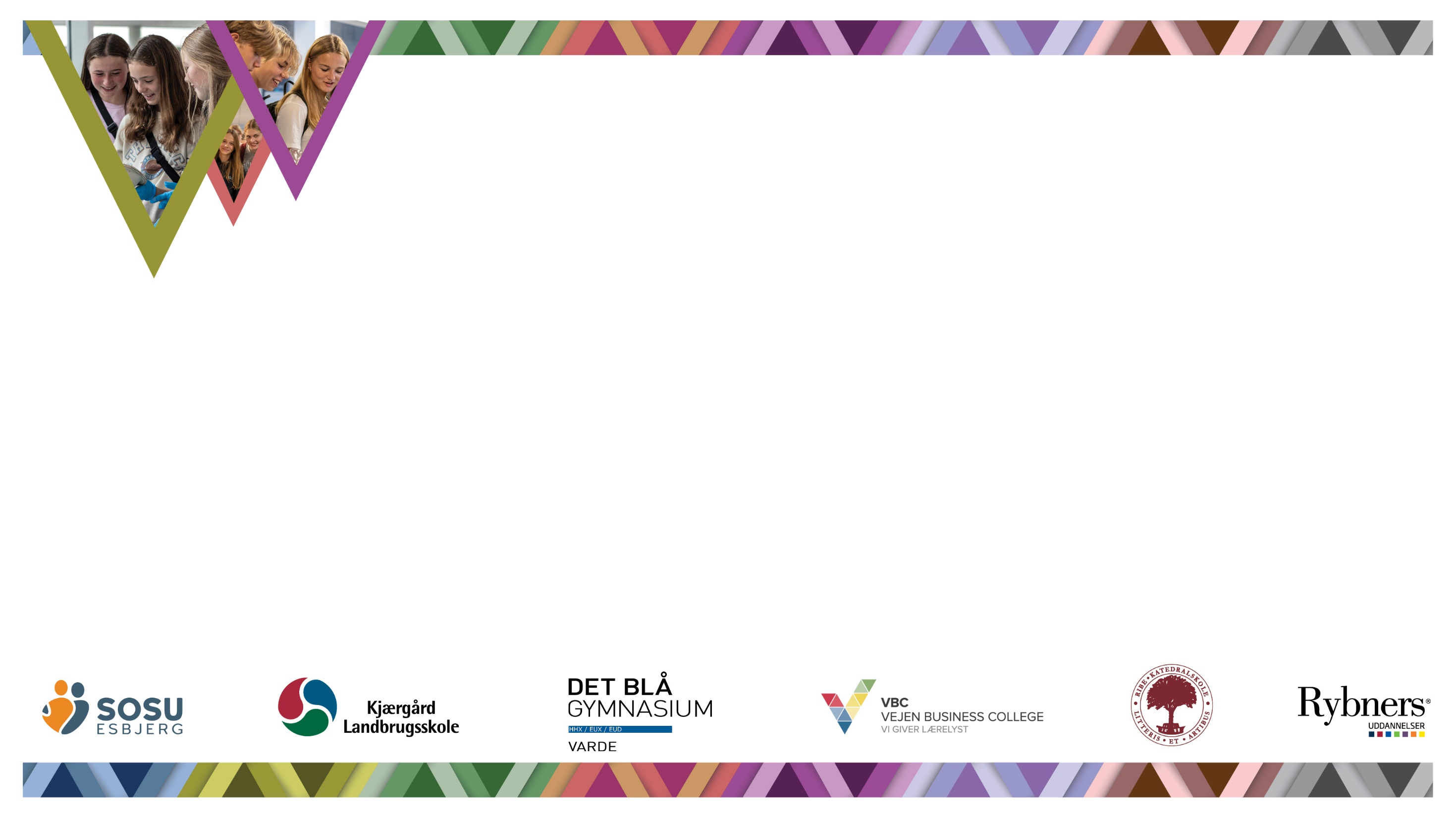 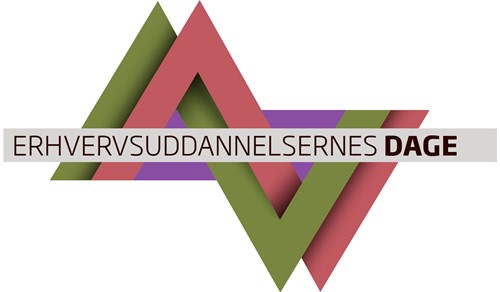 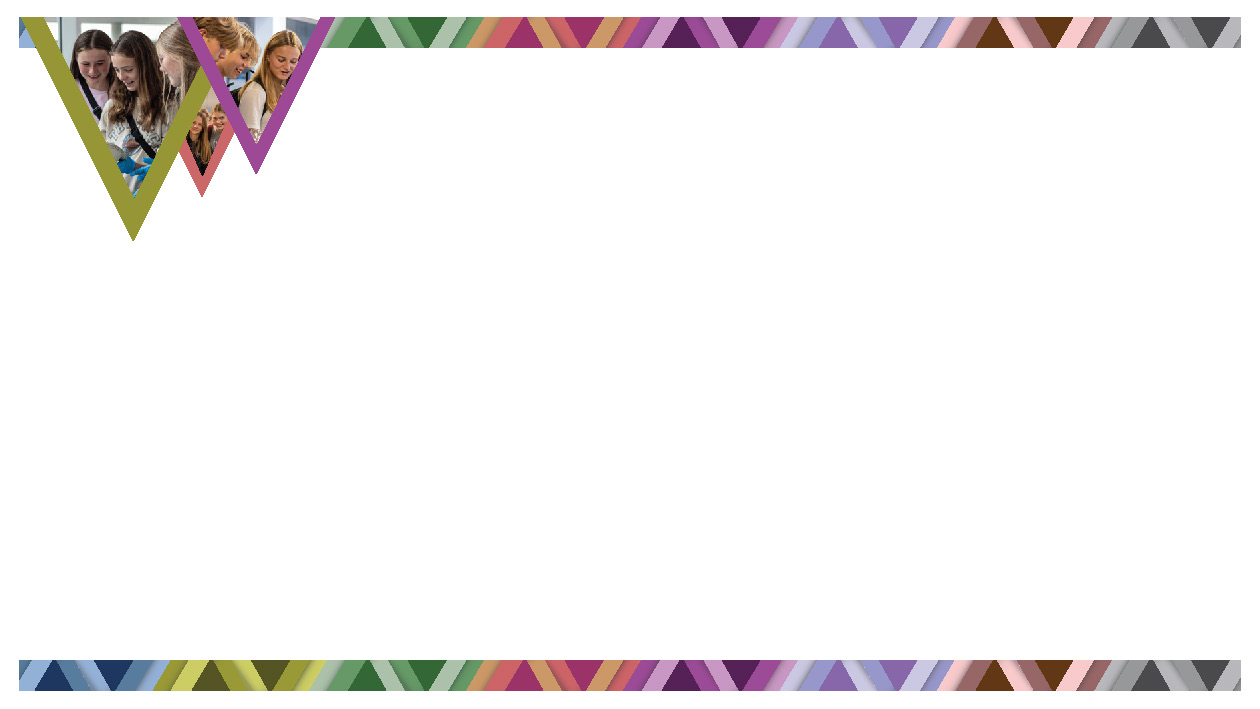 Hvorfor sidder I her?
Hvem er jeg? 
Hvorfor er jeg her?
Hvad kan jeg?
[Speaker Notes: Her kan der laves link til filmen der bliver lavet fra dagene.]
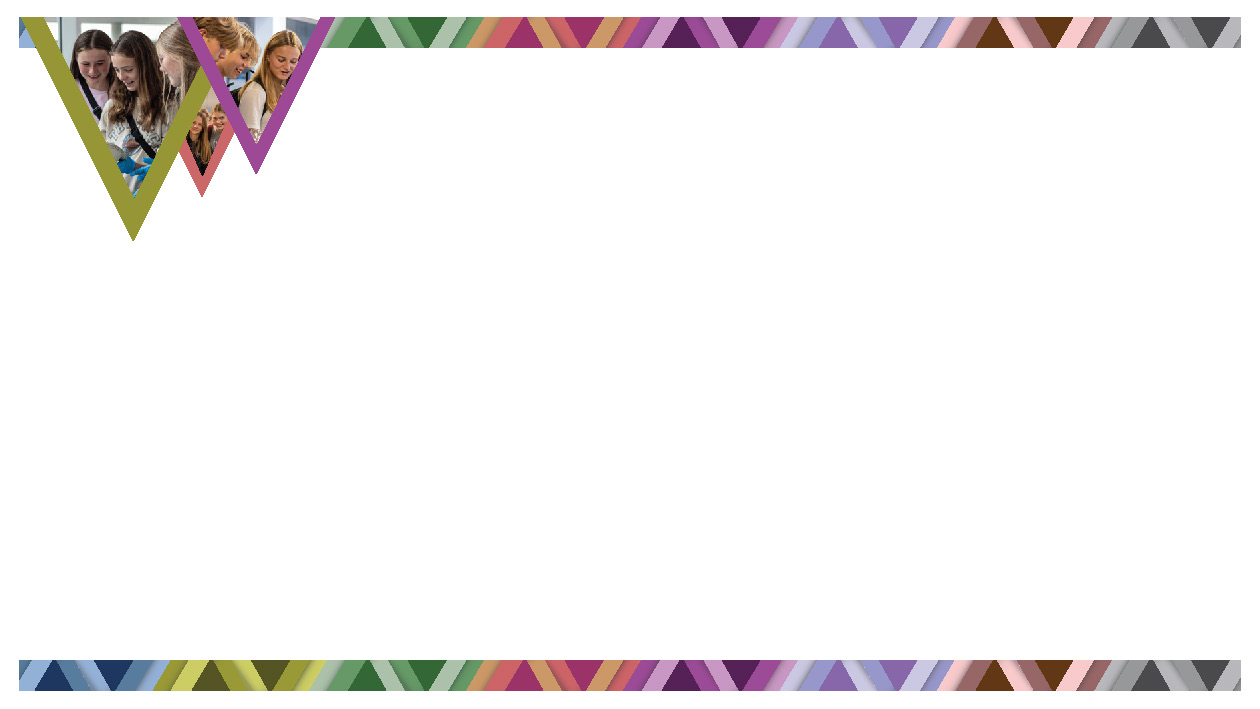 Hvad var det nu liiiiiige……?
Filmen fra Erhvervsuddannelsernes Dage 2023 https://rybners.dk/euddage2023


Hvor mange uddannelser kan I huske?
[Speaker Notes: Her kan der laves link til filmen der bliver lavet fra dagene.]
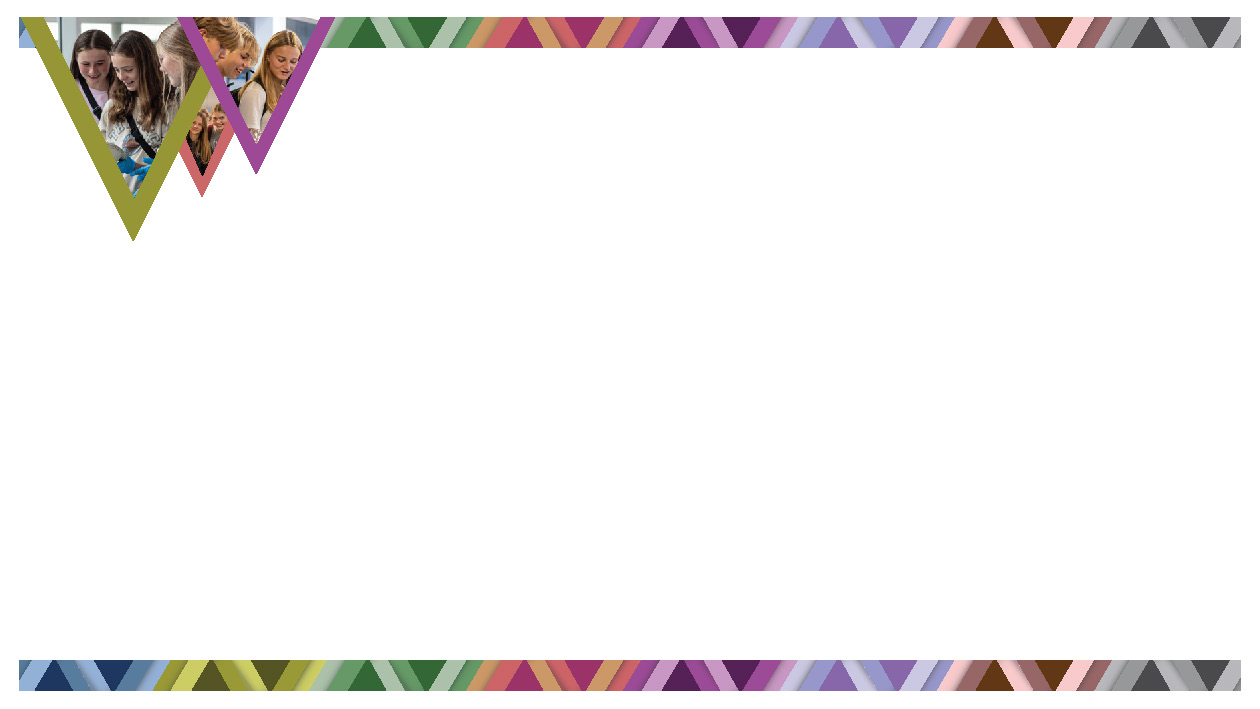 Hvad synes du?
Hvad var sjovest at se/prøve/opleve?
Hvilken uddannelse gjorde mest indtryk på dig?
Var der uddannelser, du aldrig havde hørt om før? Hvilke?
[Speaker Notes: Her kan der laves link til filmen der bliver lavet fra dagene.]
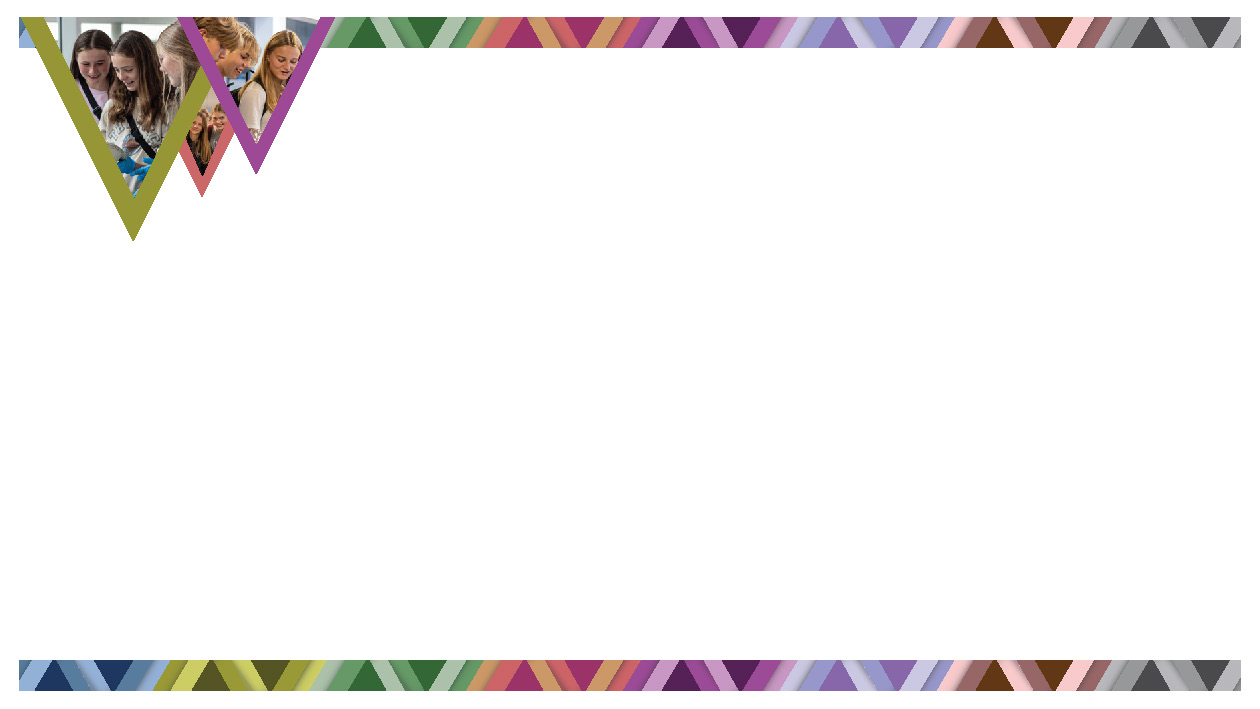 Hvordan gik det med jeres opgave?
Hvilken uddannelse havde din gruppe valgt?
Hvad bliver man god på den uddannelse, I valgte?  
Hvordan er en typisk dag, på den uddannelse I valgte? 
Hvilke to spørgsmål fandt I selv på, og hvad fik I af svar?
[Speaker Notes: Her kan der laves link til filmen der bliver lavet fra dagene.]
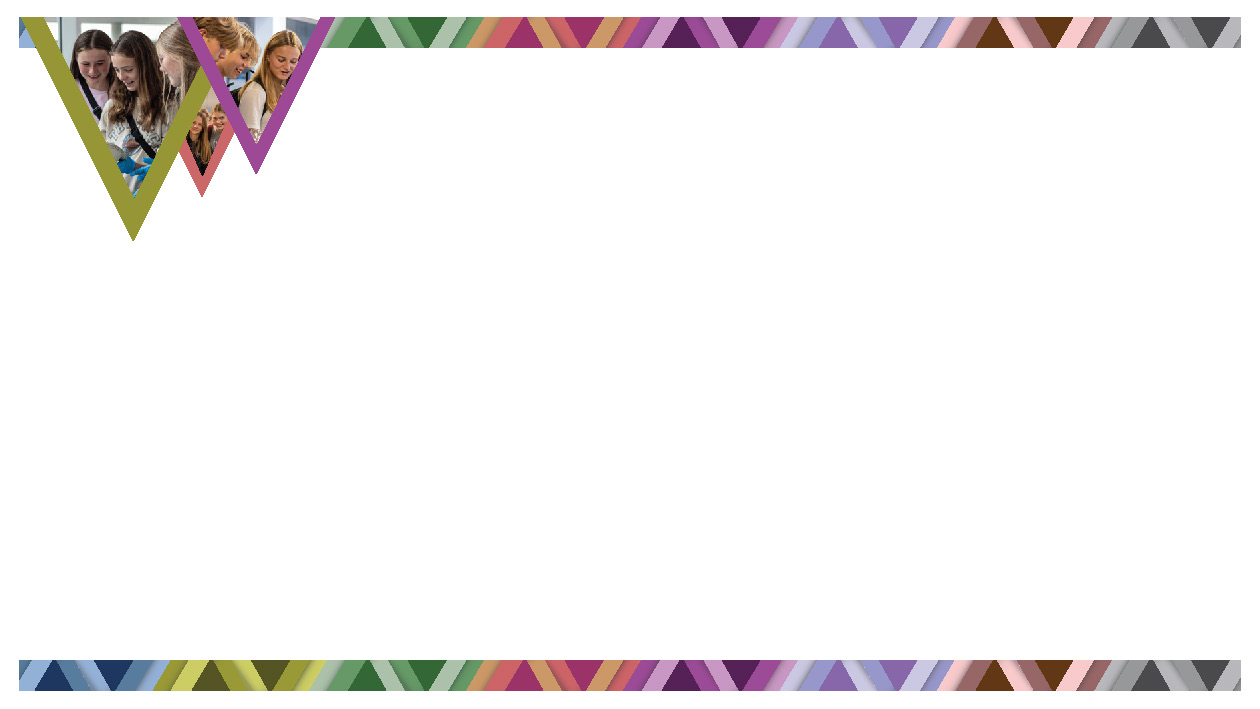 Nu tester vi jeres viden!
Frem med mobiltelefonerne og afvent kode til kahoot 
https://create.kahoot.it/share/erhvervsuddannelsernes-dage-2023/d40ac652-1476-4ced-b6af-e3bc472782d5
[Speaker Notes: Her kan der laves link til filmen der bliver lavet fra dagene.]
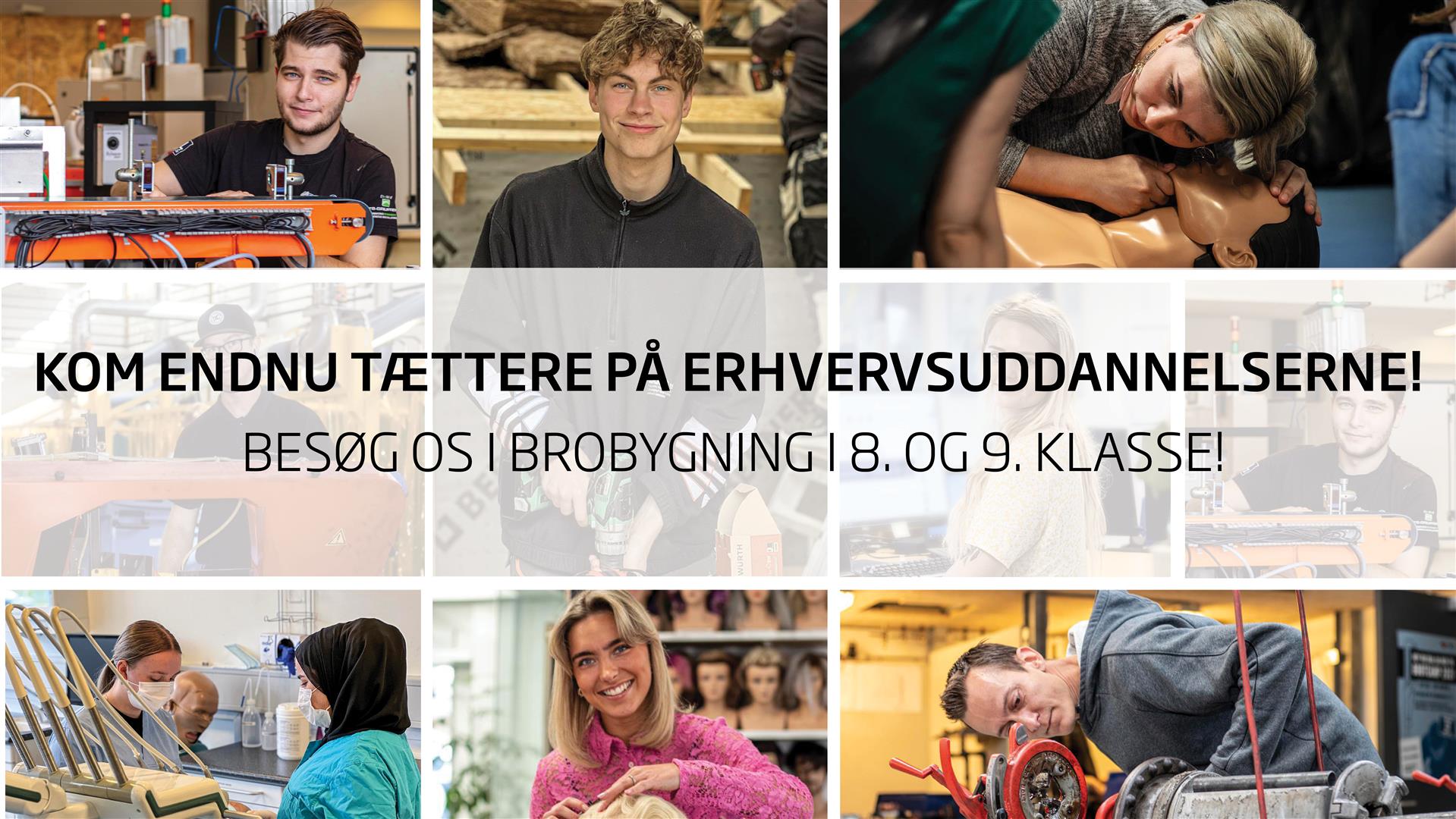